Месячник Защитника  Отечества в МОУ «Бердюгинская СОШ»
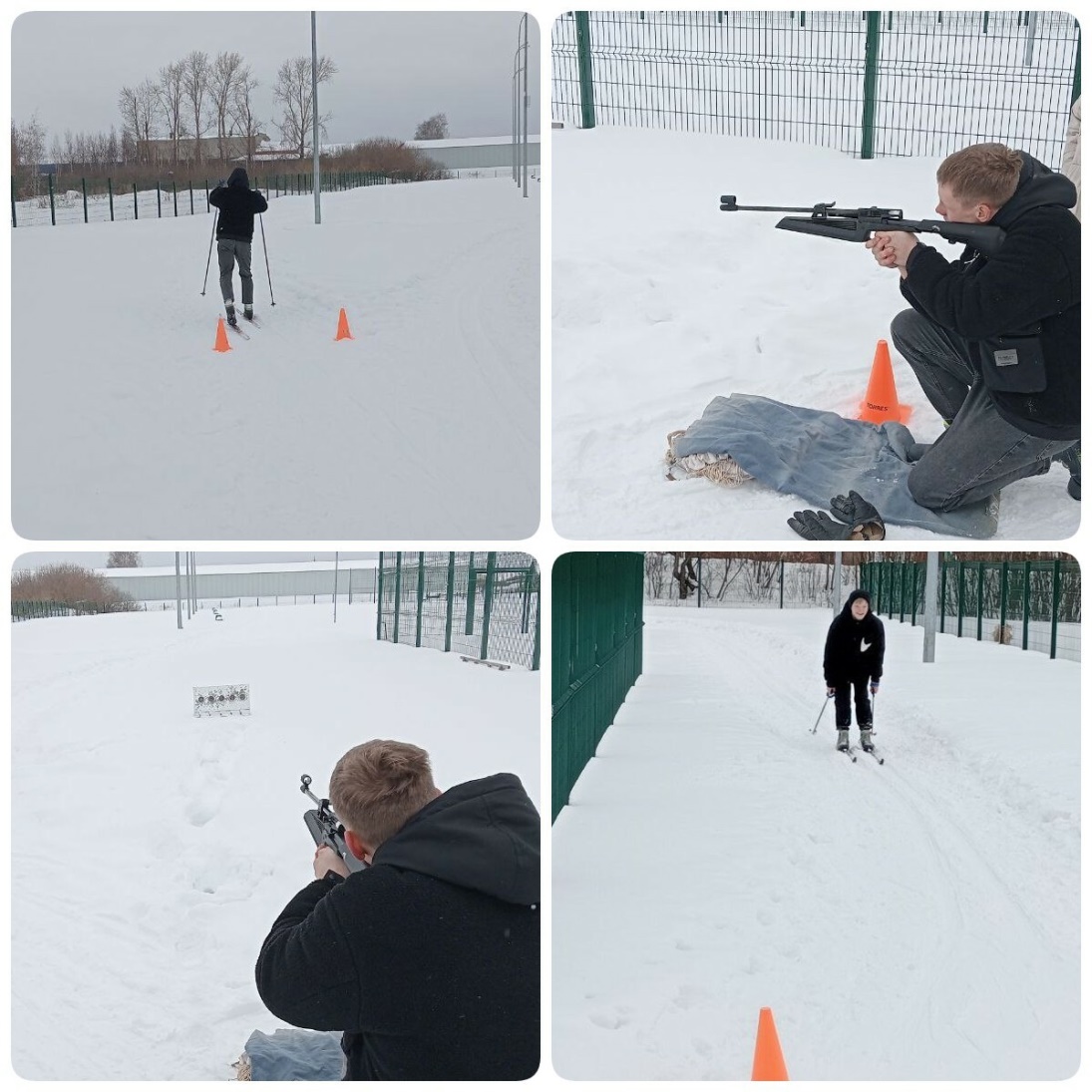 Открытие месячникавоенно-спортивная игра «Зарница»
Количество учащихся -56;
Педагоги  - 9
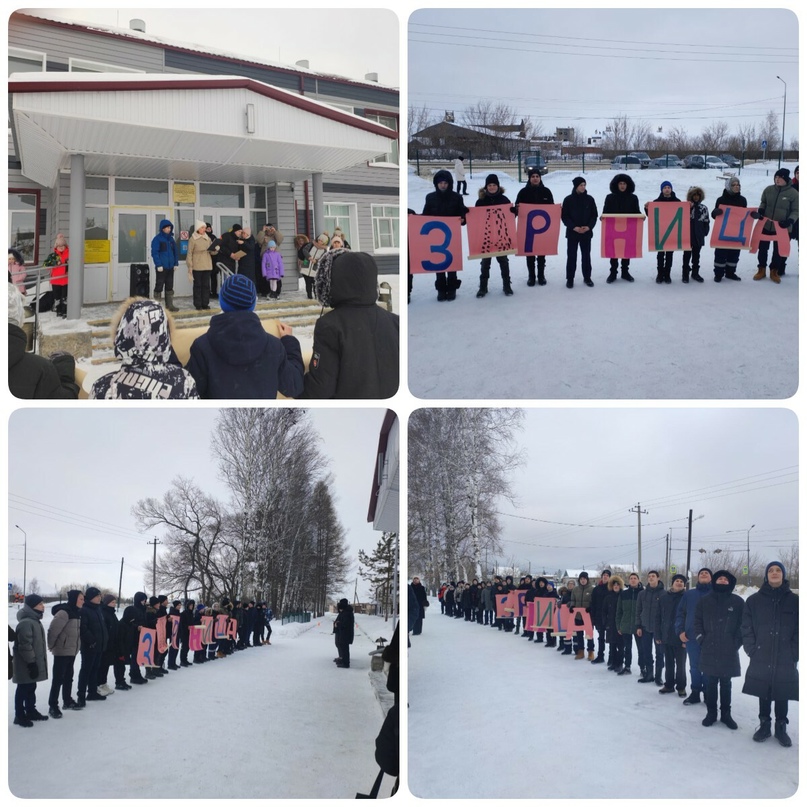 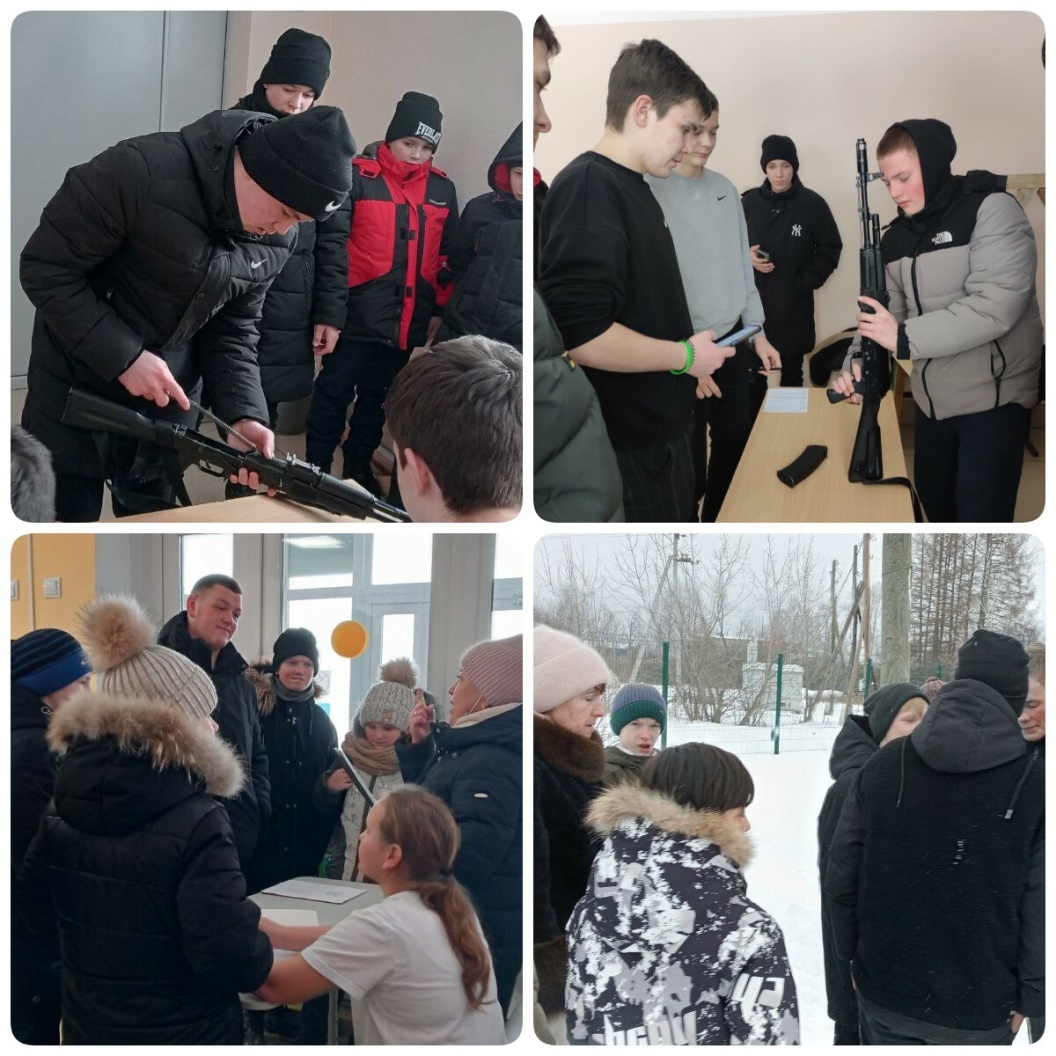 Акция «Письмо солдату» - 
поздравление военнослужащих 
в рядах  Российской Армии
Святое дело –Родине служить!
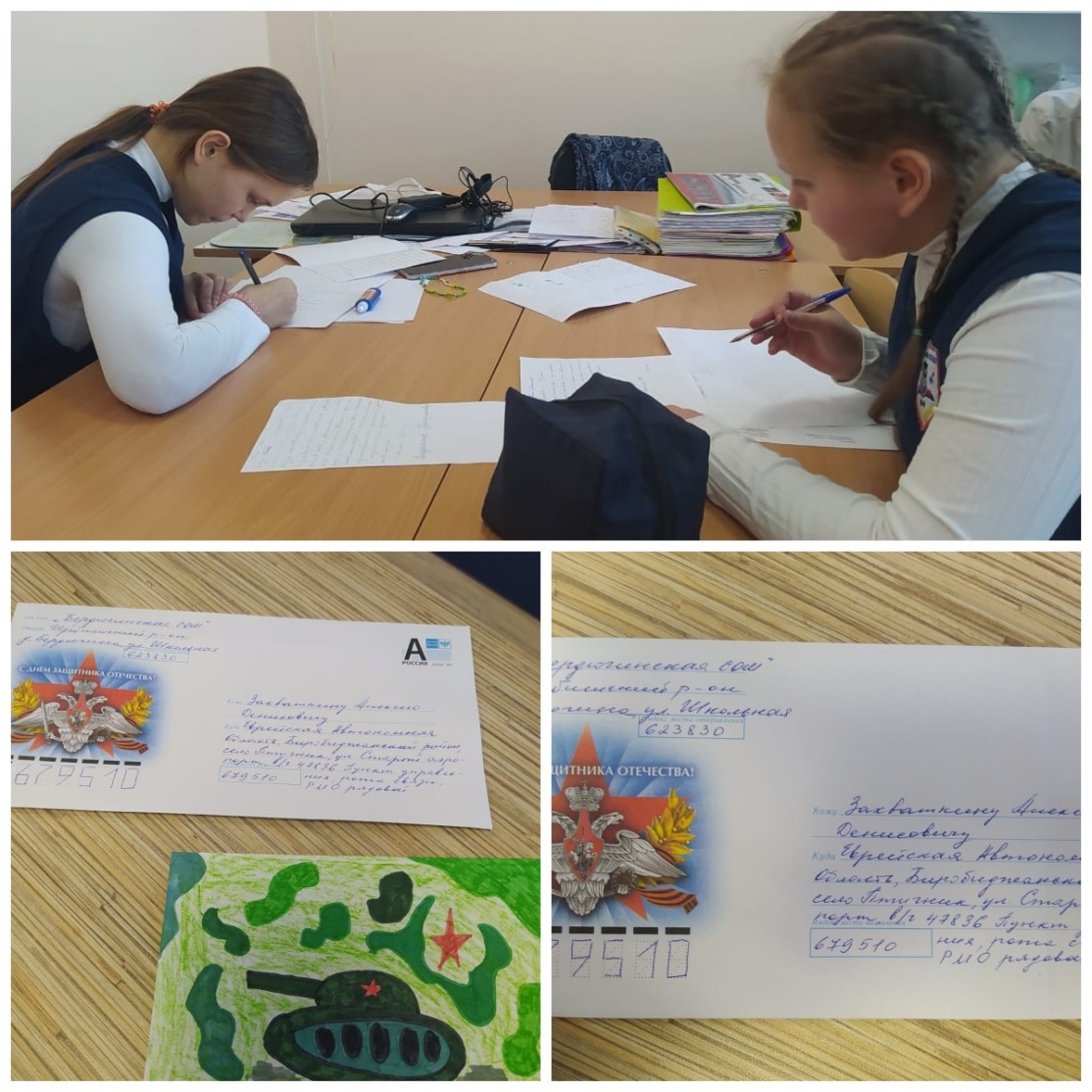 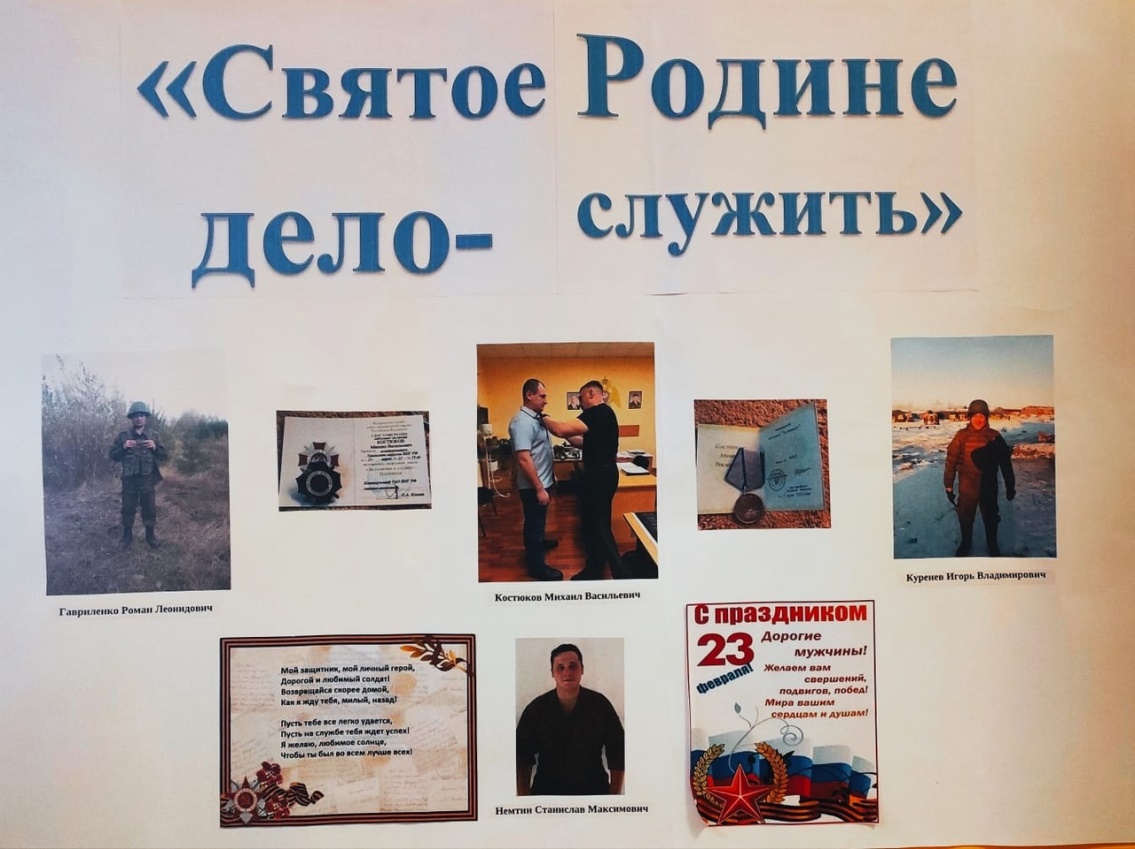 Количество учащихся -4;
Педагоги  - 2
Акция «Блокадный хлеб»
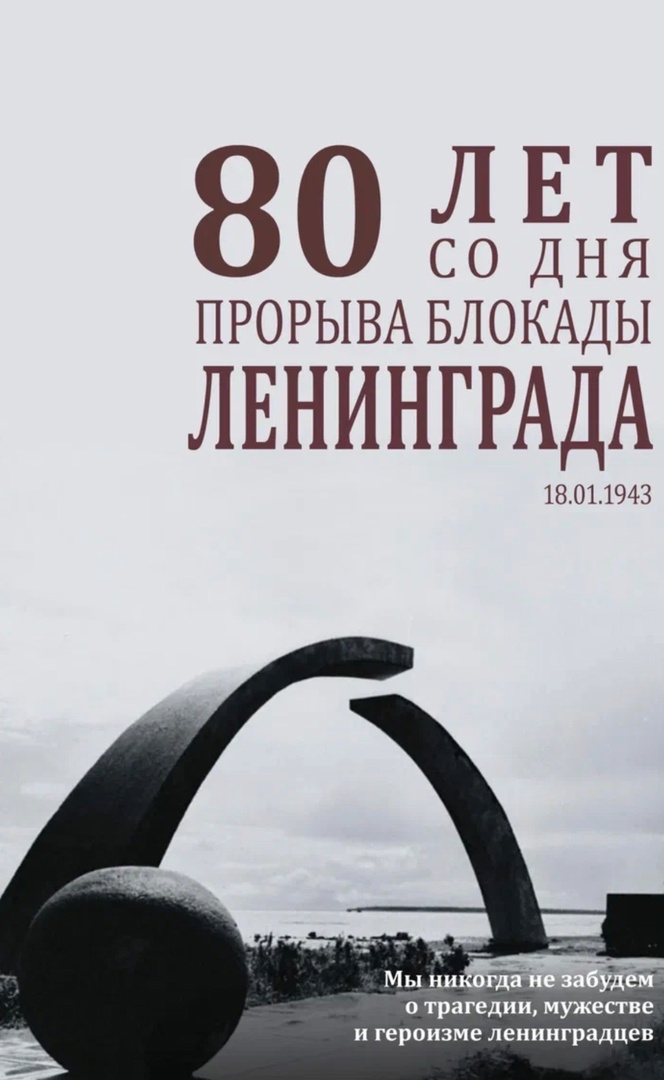 Количество учащихся - 180
Педагогов -22
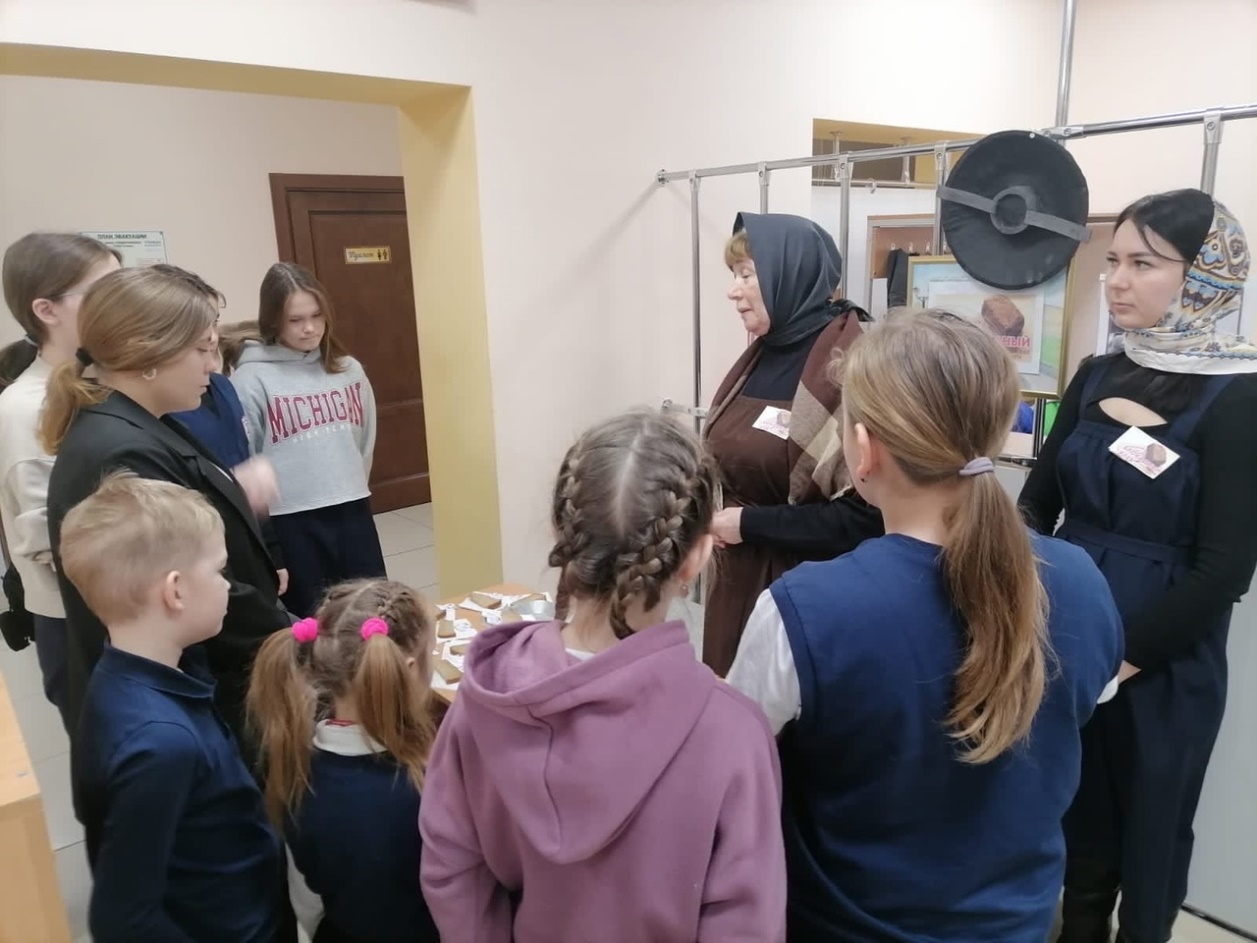 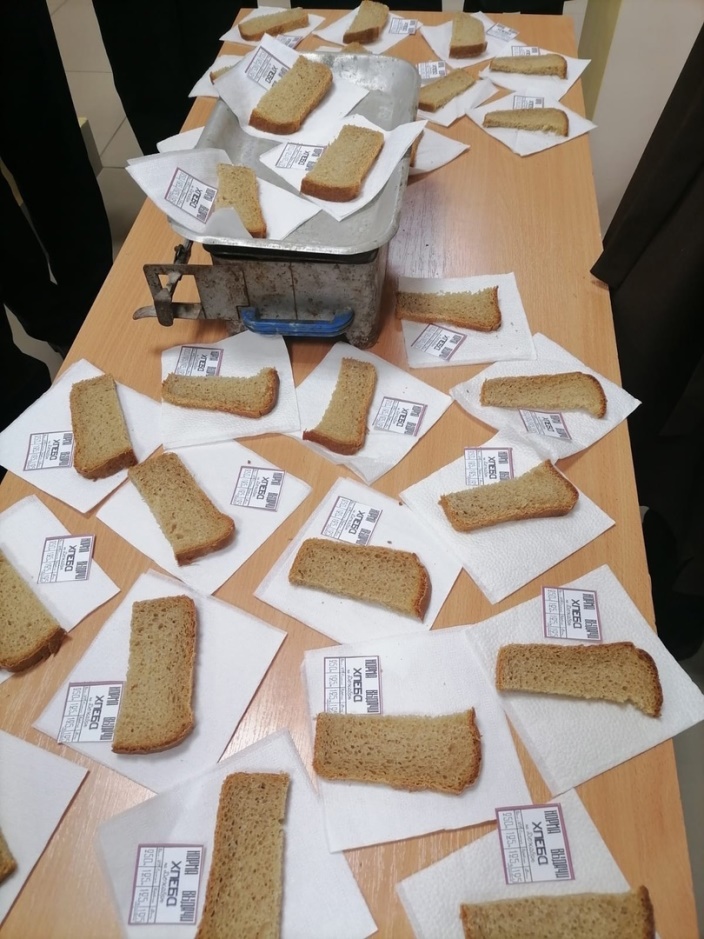 Уроки мужества, посвящённые Сталинградской битве
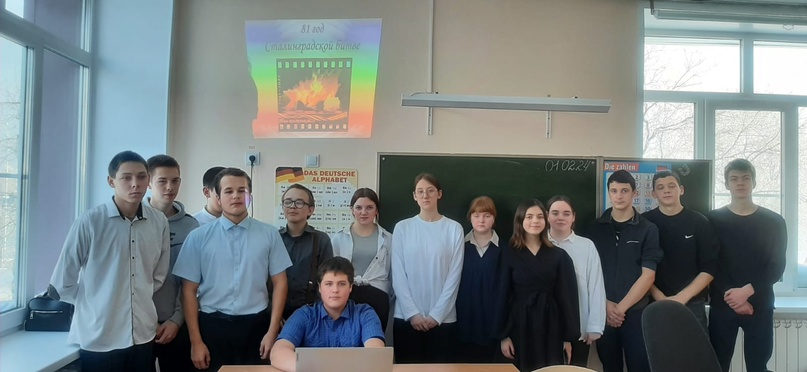 Количество учащихся -175;
Педагоги : 16
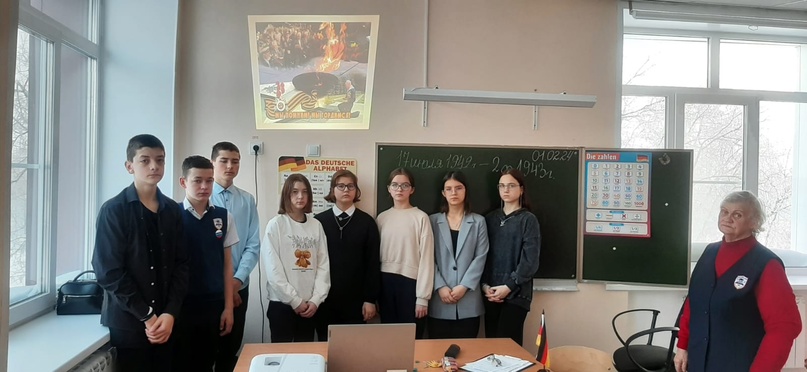 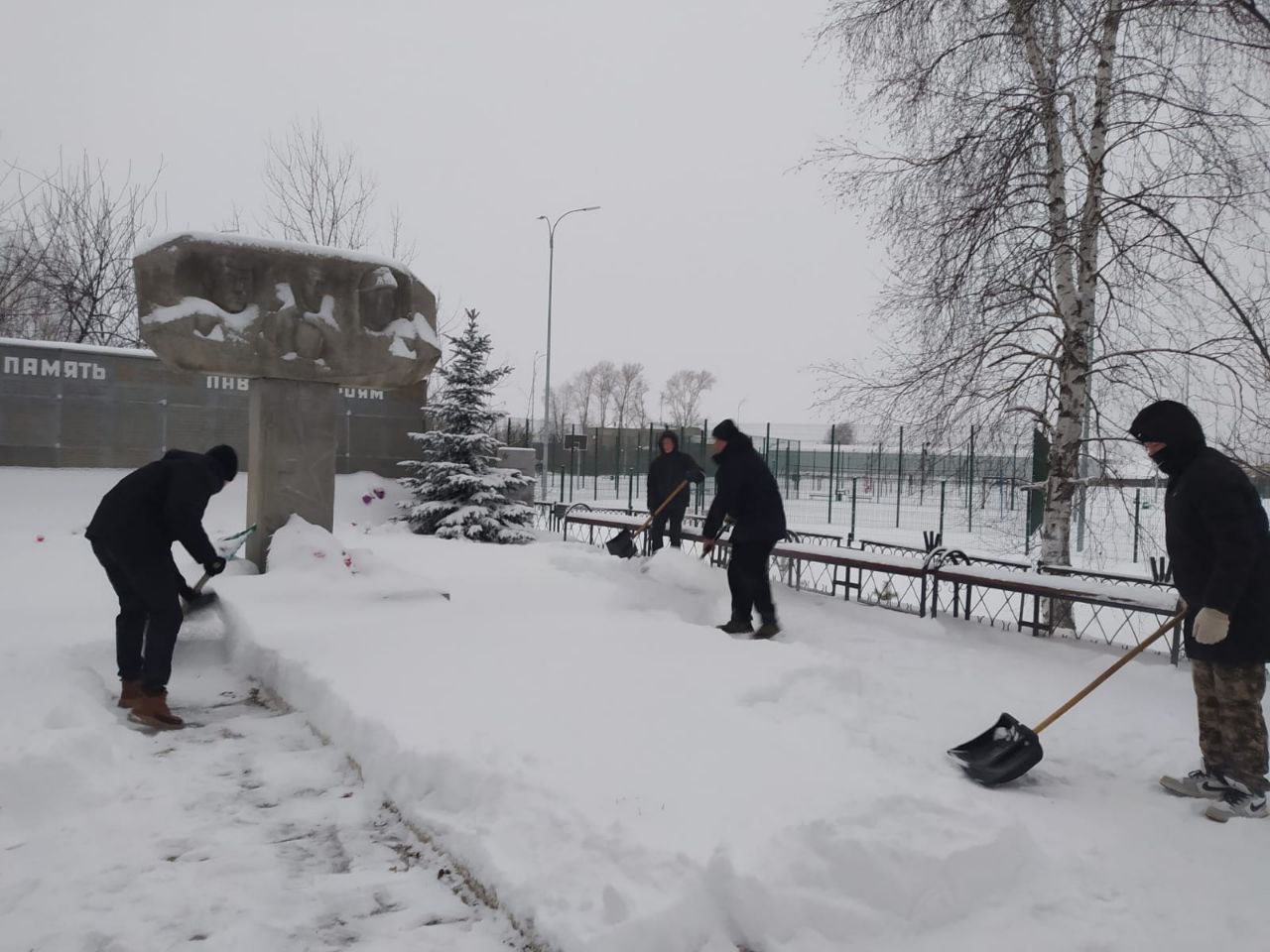 Акция «Цветы на снегу» - Возложение цветов на обелиск и очистка от снега
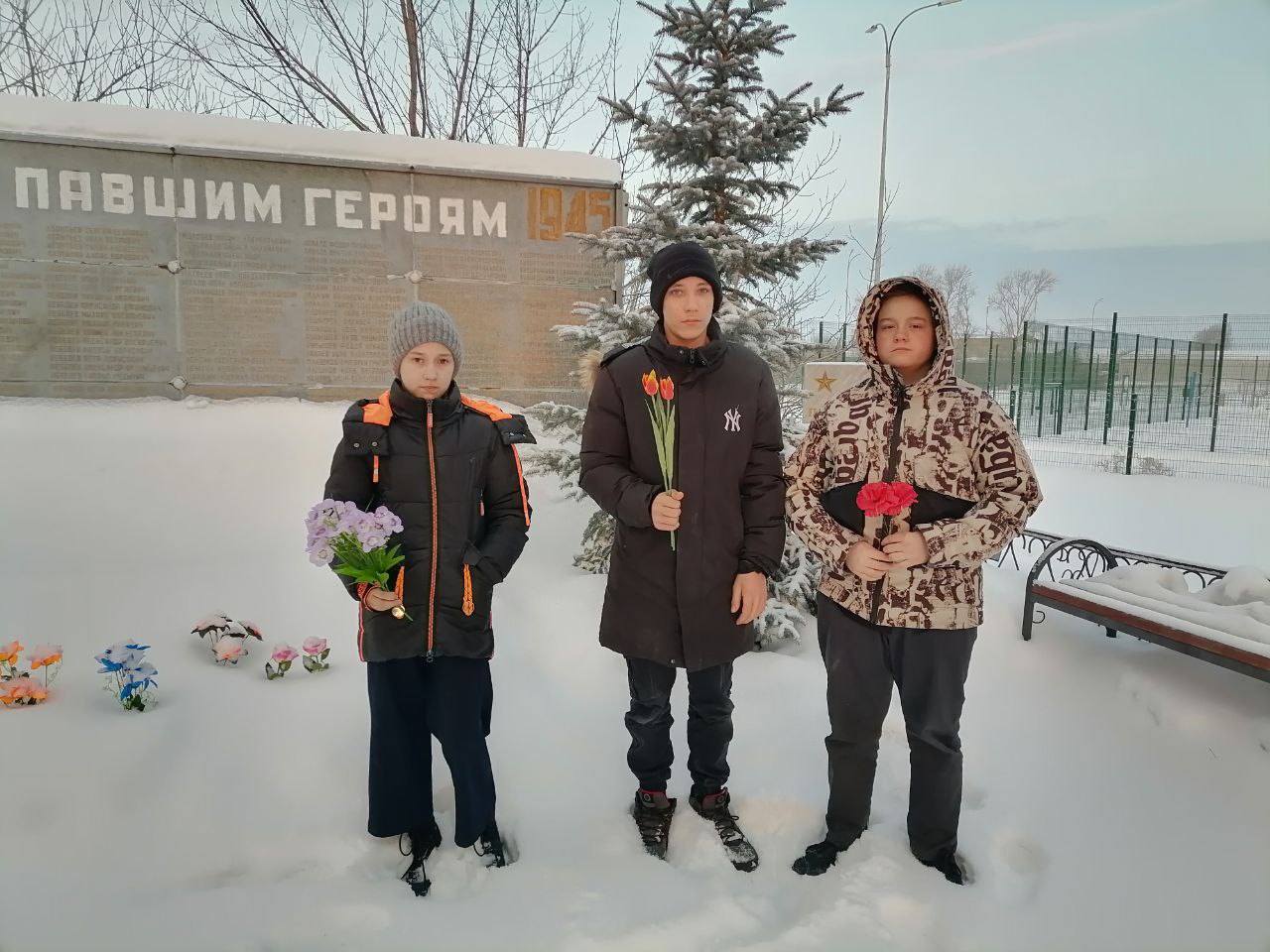 Количество учащихся – 49
Педагоги - 6
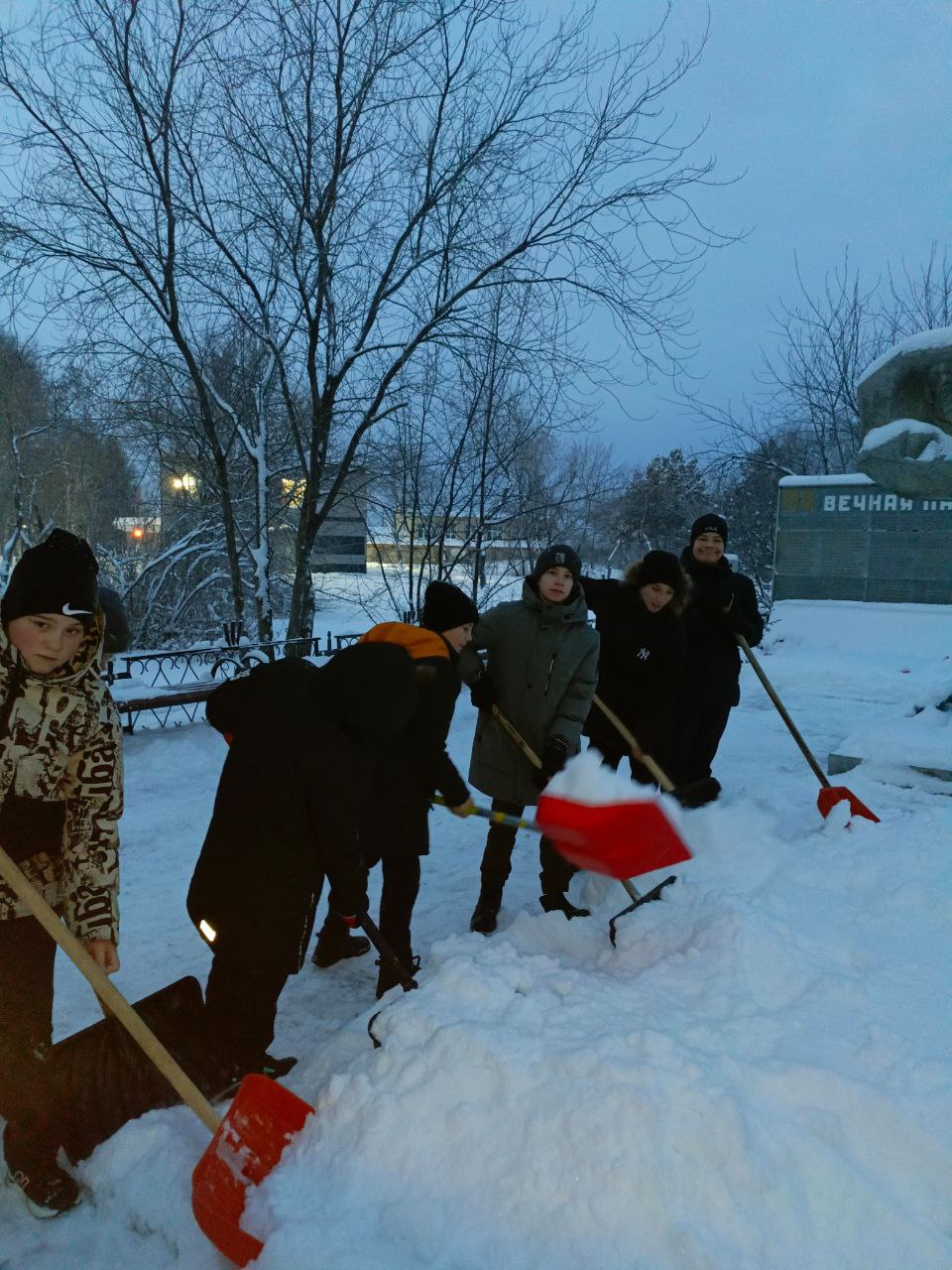 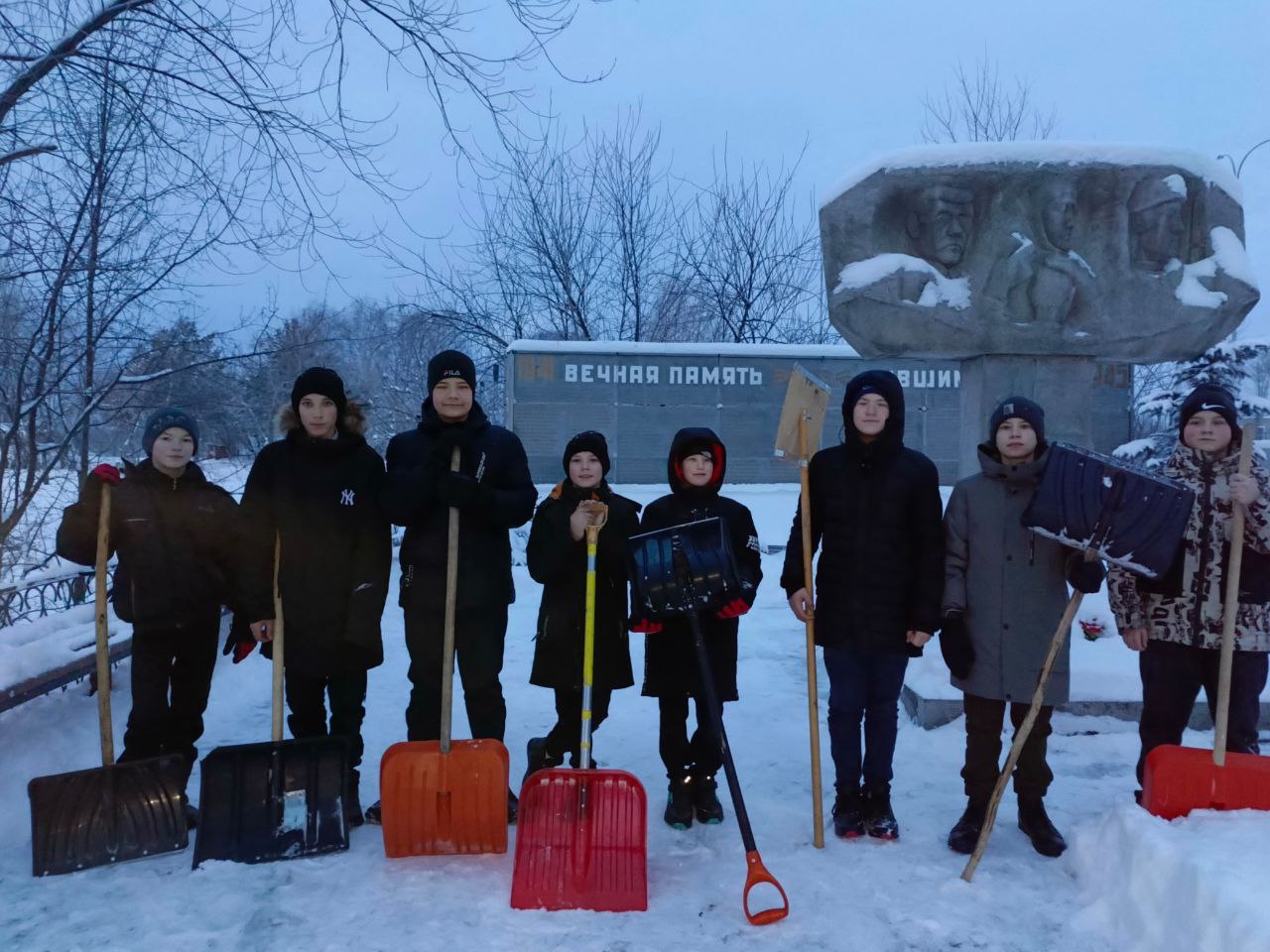 Конкурс рисунков«Небо Афганистана»
Уроки мужества, посвящённые 
годовщине вывода Советских войск 
из Афганистана
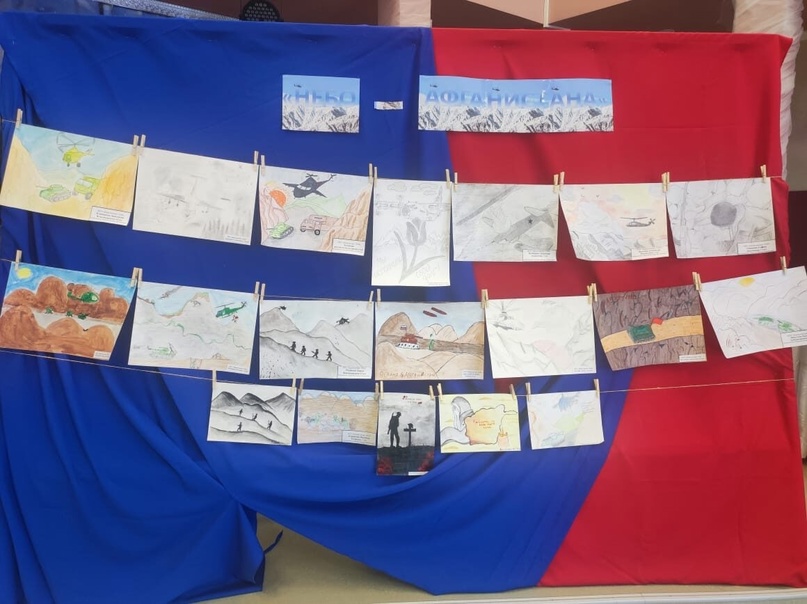 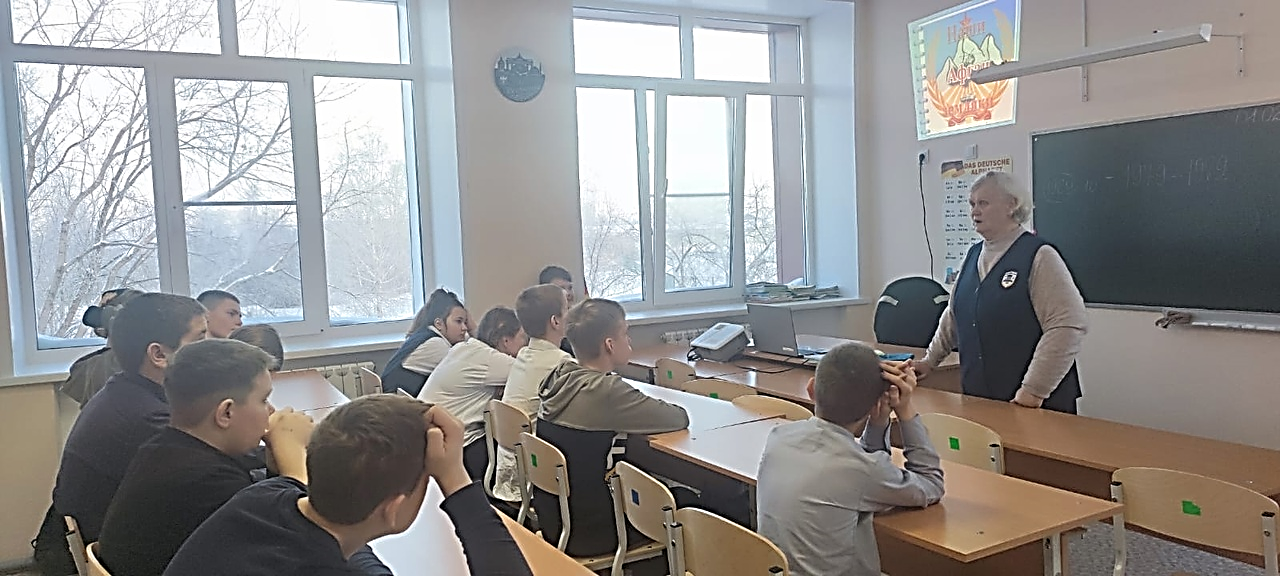 Количество участников – 109;
Педагоги- 3
Квест-игра военно - патриотическая квест - игра, посвященная 35-летию вывода советских войск из республики Афганистан «Большие маневры » для учащихся 7-11классов. На игре присутствовал и оценивал игру почетный гость Никитин Николай Юрьевич председатель правления союза ветеранов войны в Афганистане.
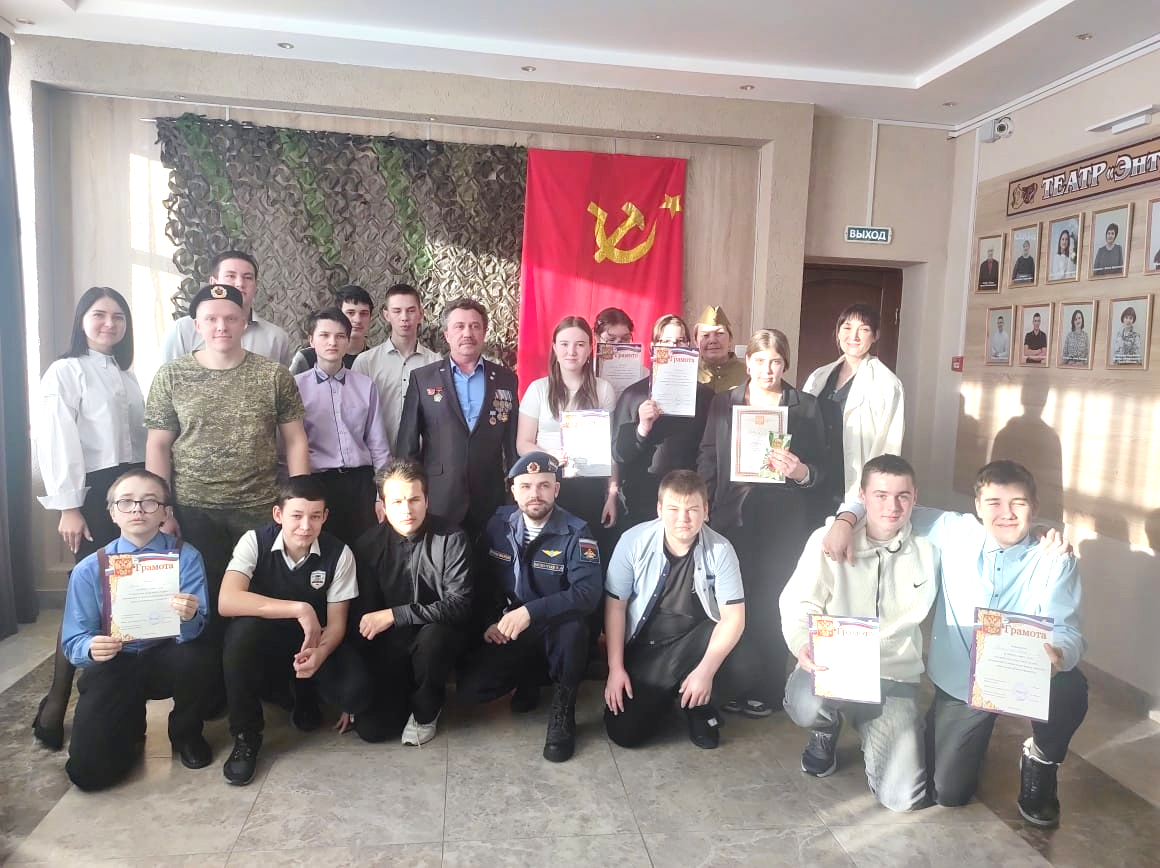 Количество учащихся – 38
Взрослых- 11
Акция «Открытка для старшего поколения»
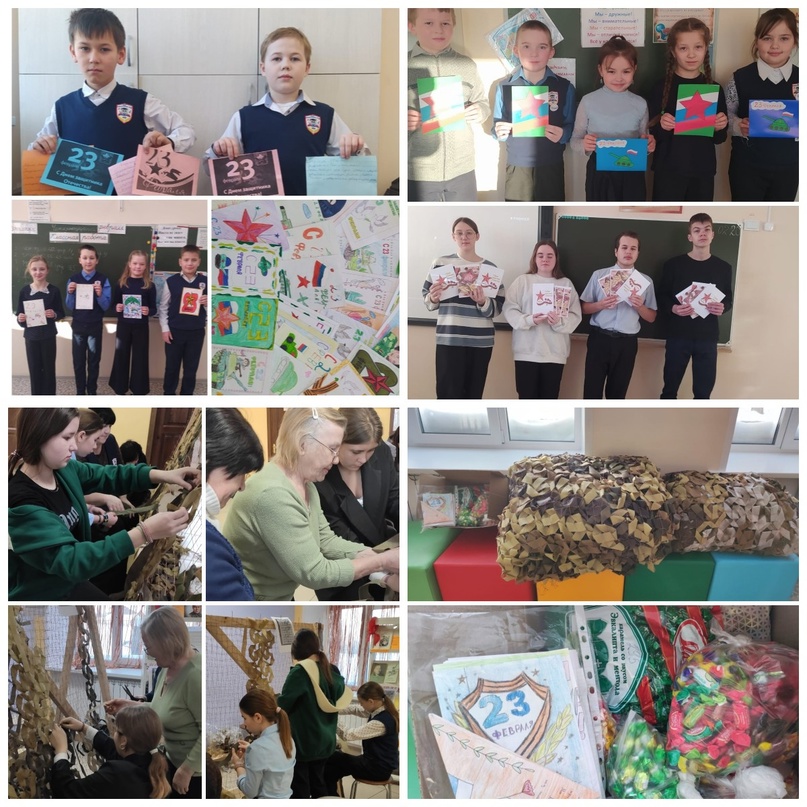 Количество учащихся – 90
Взрослых- 10
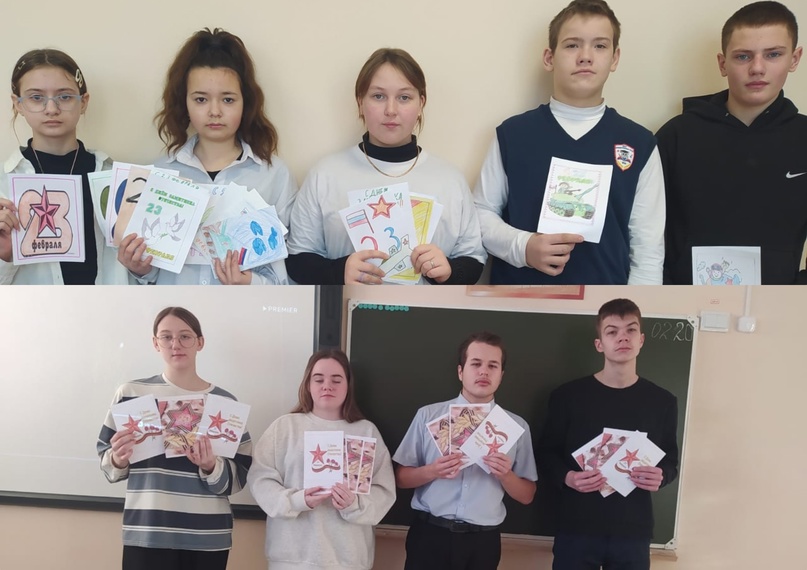 Библиотечные часы, посвящённые 120-летию со дня рождения героя ВОВ А. Матросова
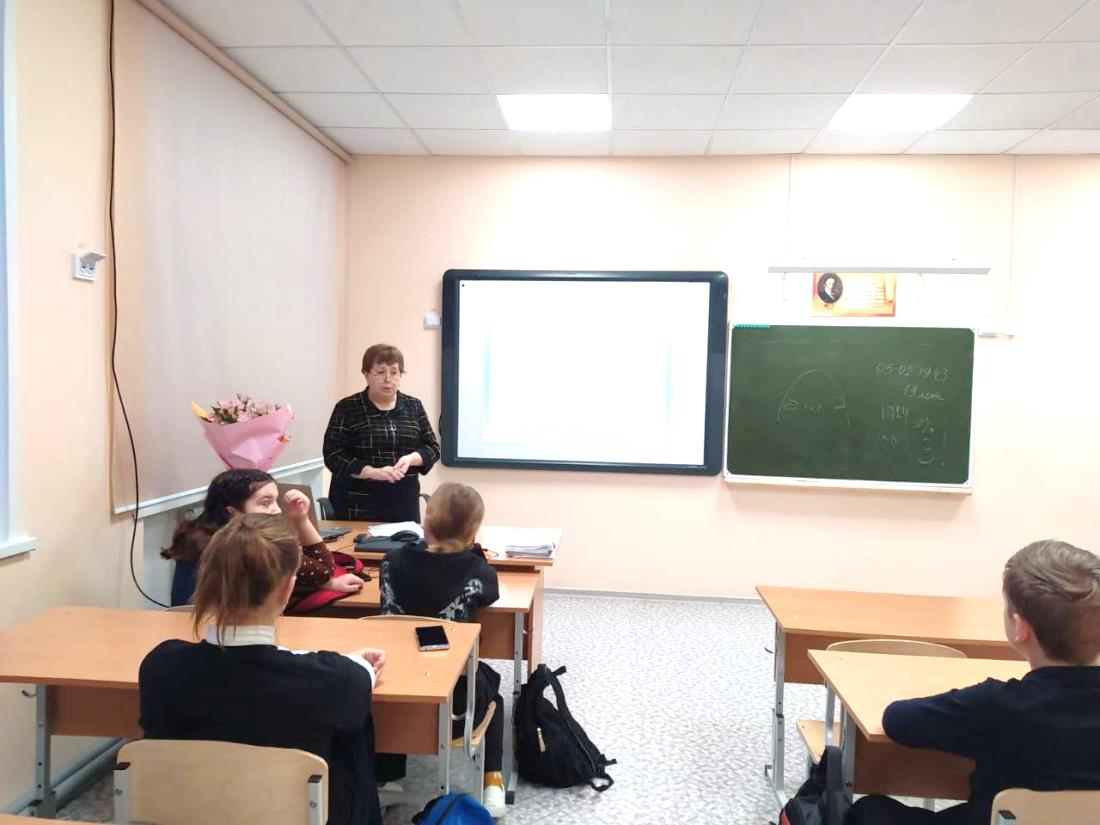 Количество учащихся – 99
Педагоги - 7
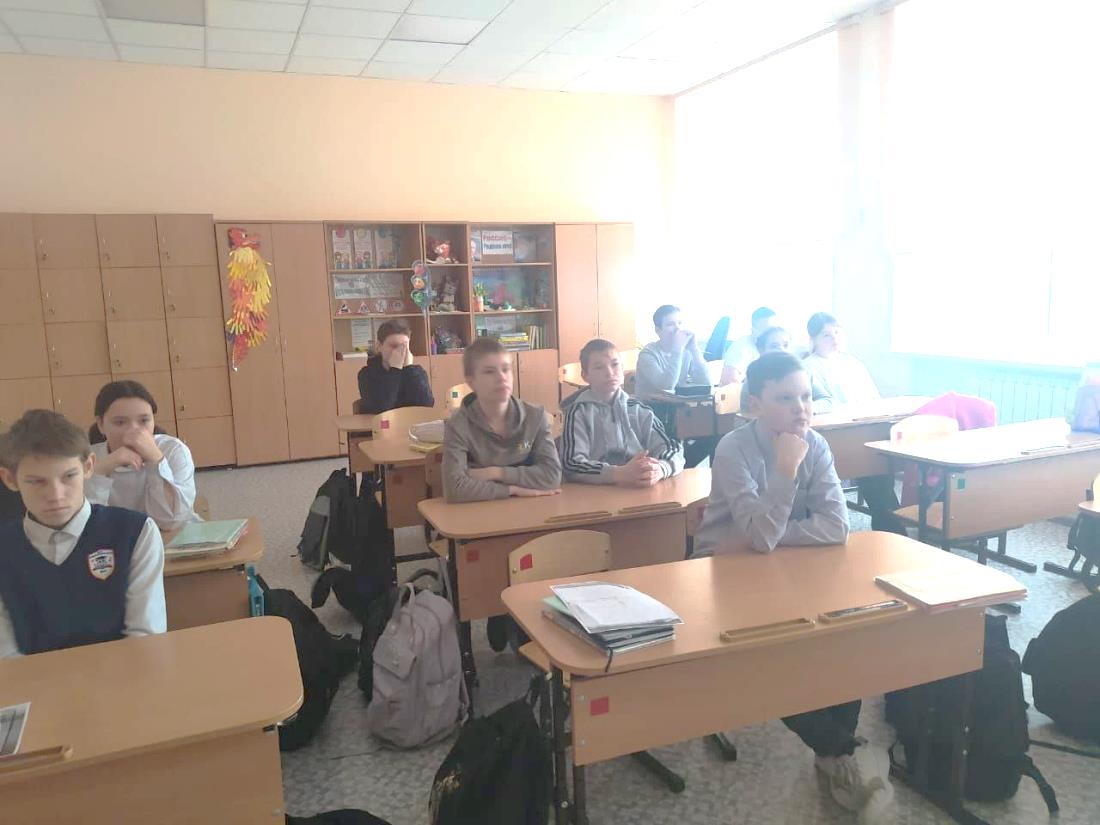 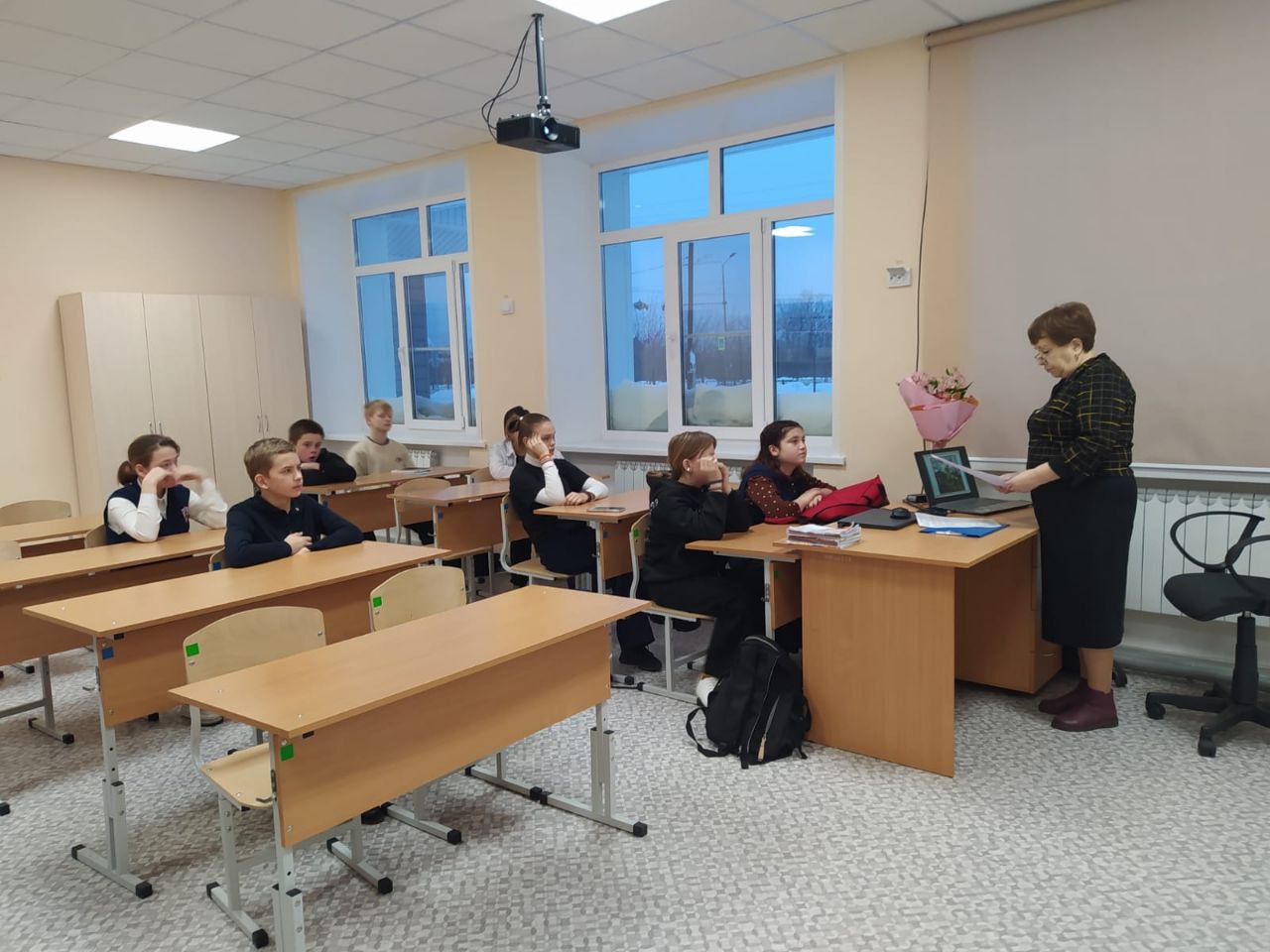 Военно-спортивная игра «Зарничка» 2-4 классы
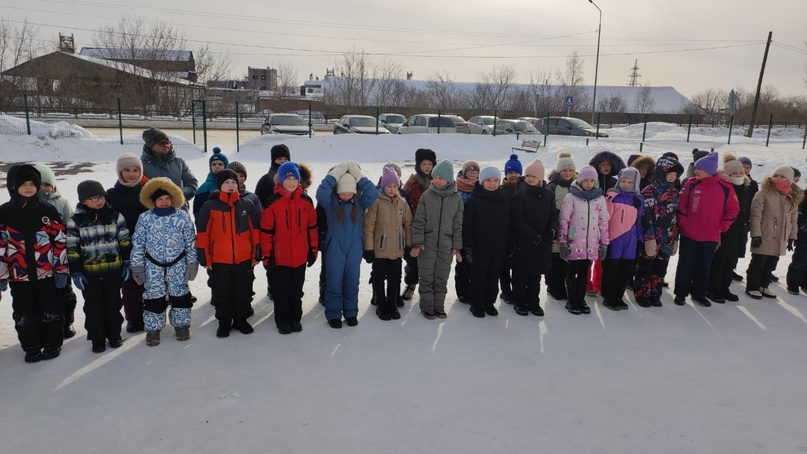 Количество учащихся – 54
Взрослые - 4
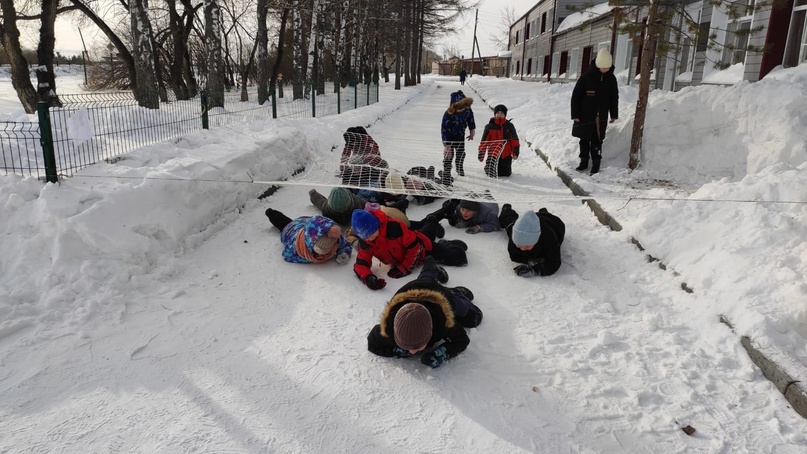 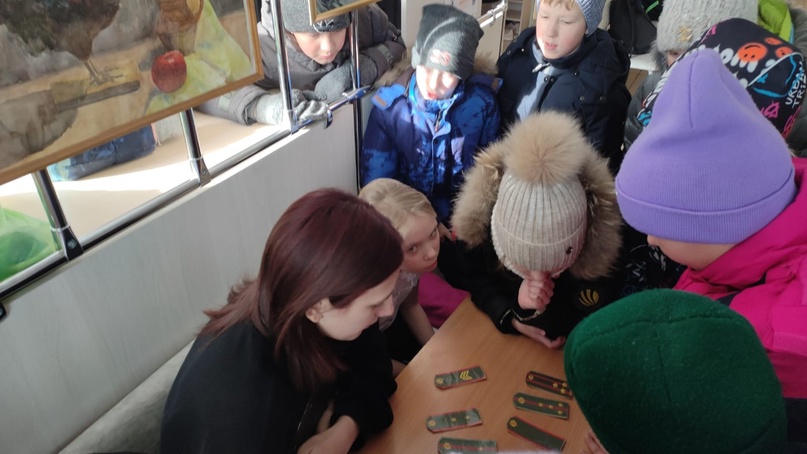 Кинопоказ для подростков и молодёжи к ДЗО в рамках международного фестиваля документального кино «Время героев» о СВО (2 просмотра, 71 учащихся и 7 педагогов)
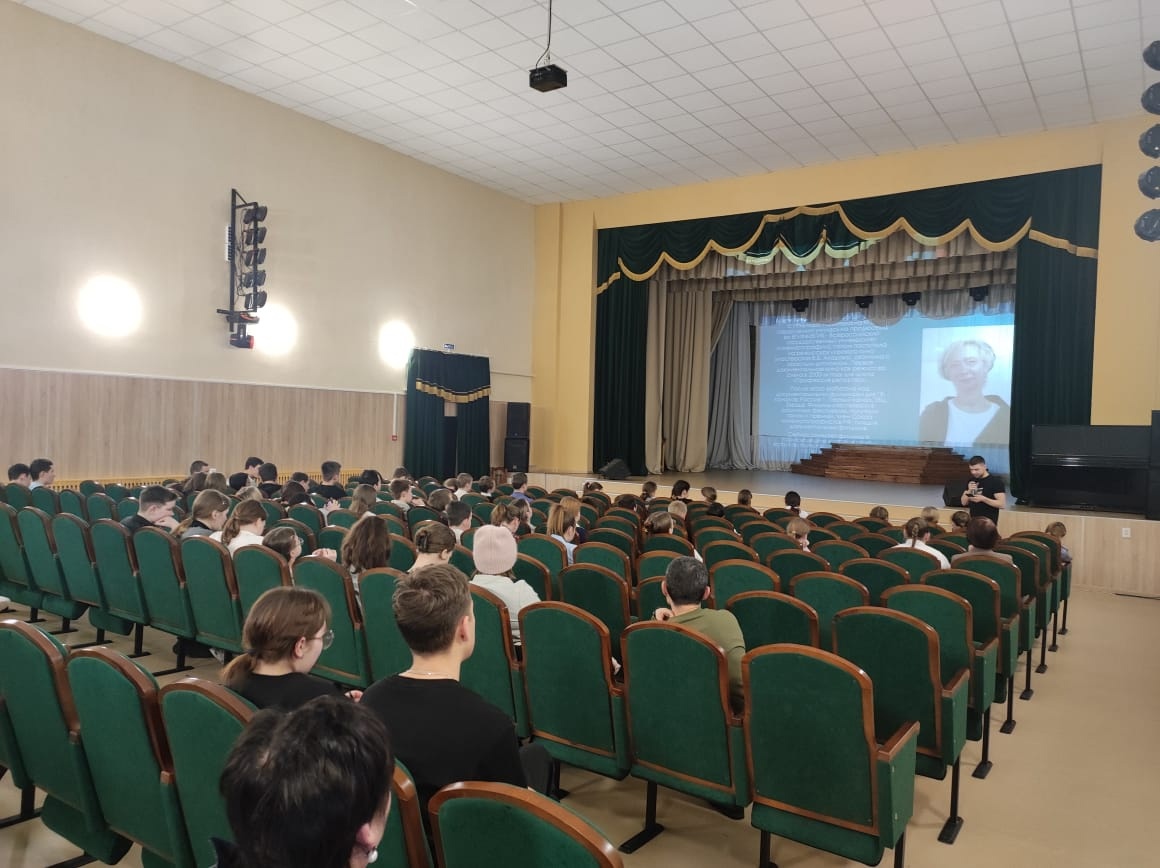 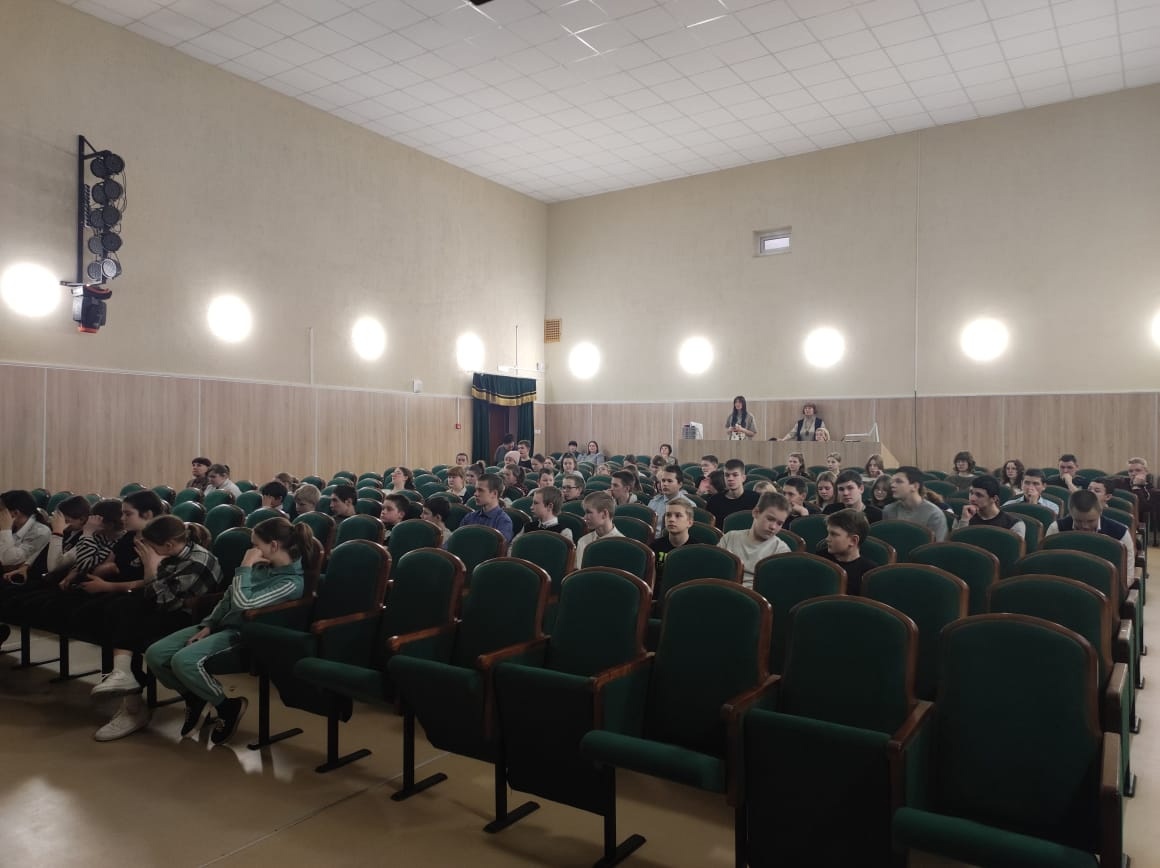 Всероссийская массовая лыжная гонка «Лыжня России – 2024» Наша школа приняла участие в лыжной гонке в составе 13 человек. 2 человека принесли нам призовые места,это Арсланова Лилия - 2 место иСоколова Алина - 5 место, каждая в своей возрастной категории. Поздравляем вас девочки с победами!!!
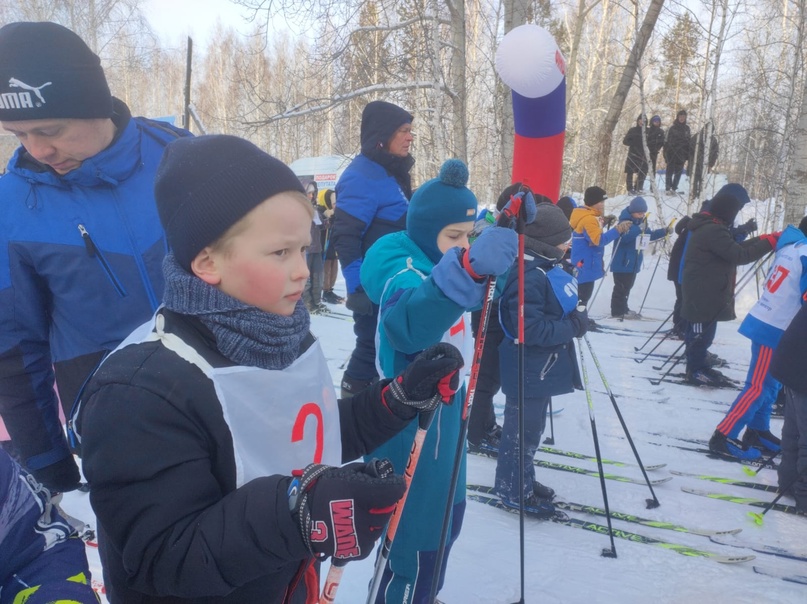 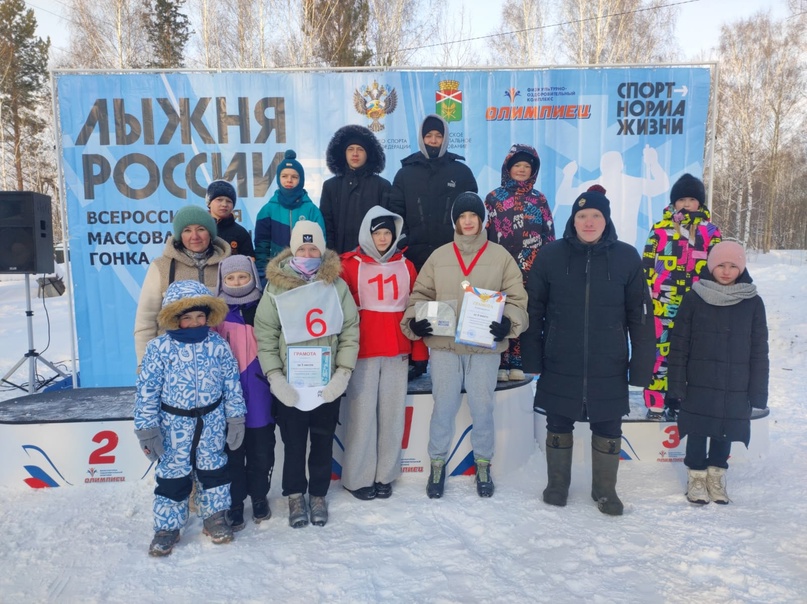 Проведены внеклассные мероприятия "Крылатая слава Урала» и «Легенда неба», посвящённые дню рождения генерал-майора авиации, дважды Героя Советского Союза Григория Андреевича Речкалова.
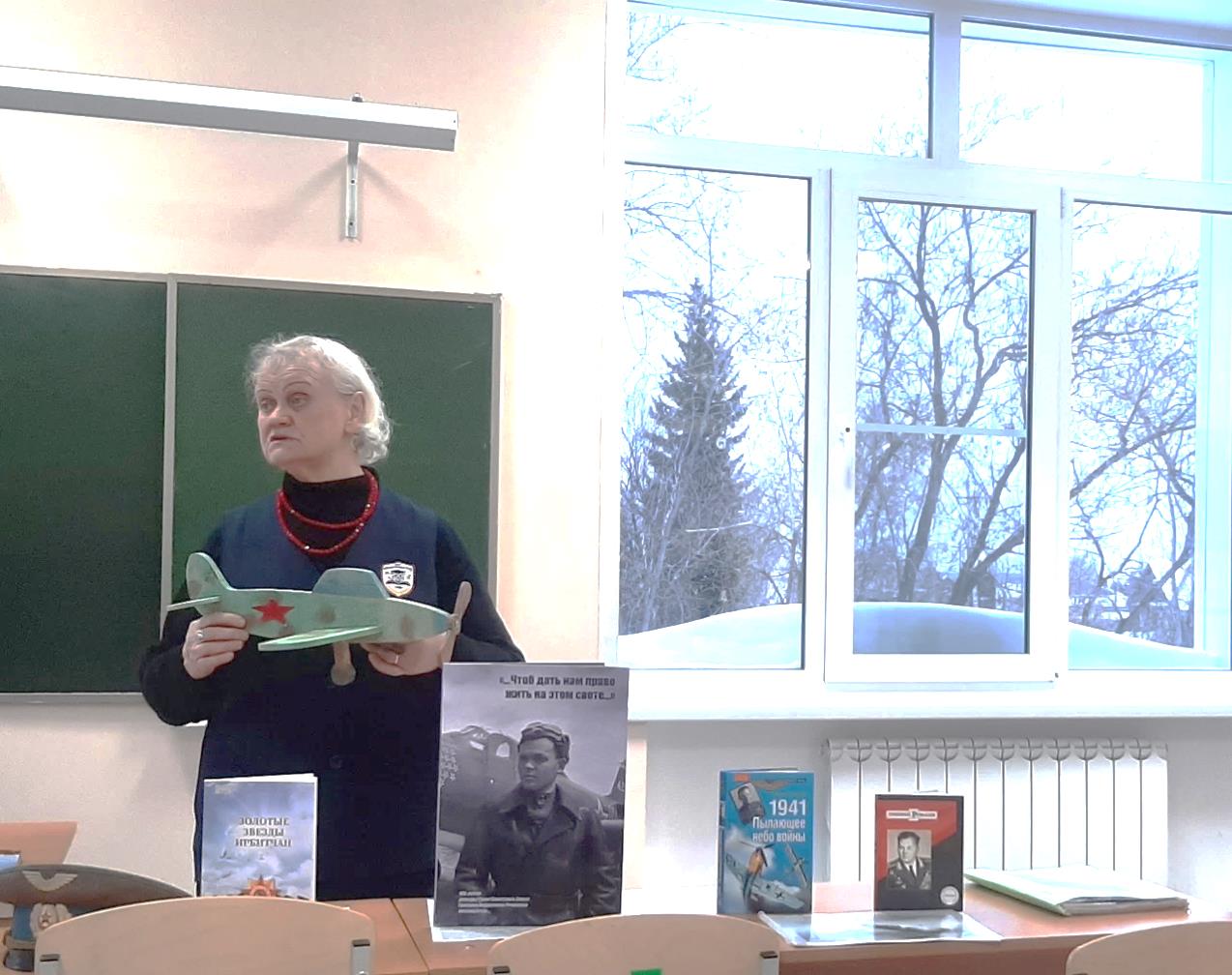 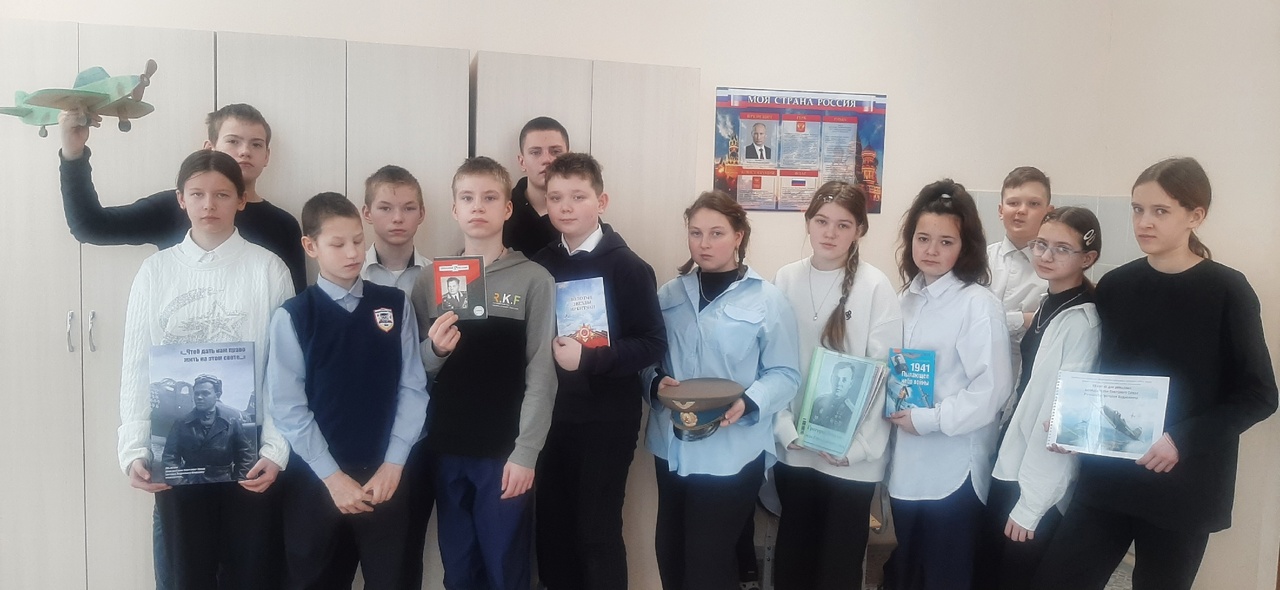 Акция «Тепло для героя»солдатам на СВО- написано 32 письма, 8 кг. конфет, связано 12 пар носков, изготовлено 3 маскировочных сетиучащихся – 40, пенсионеров -8.
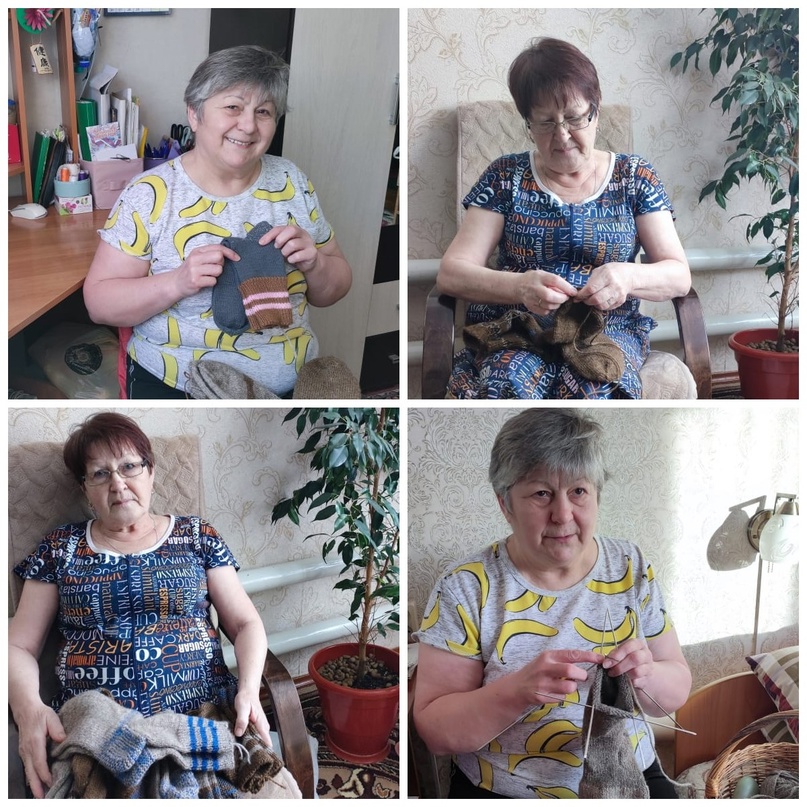 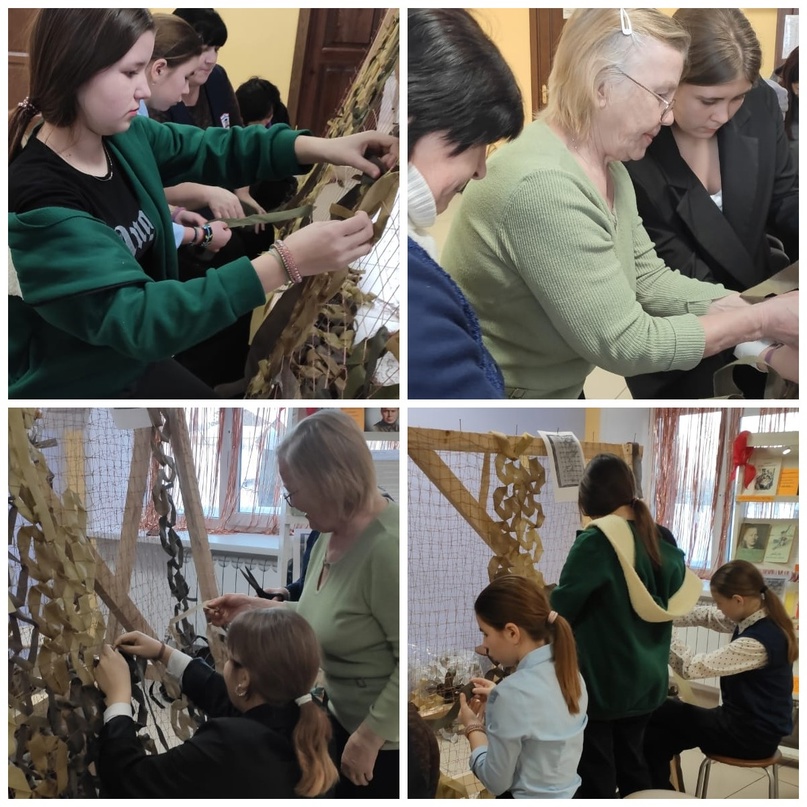 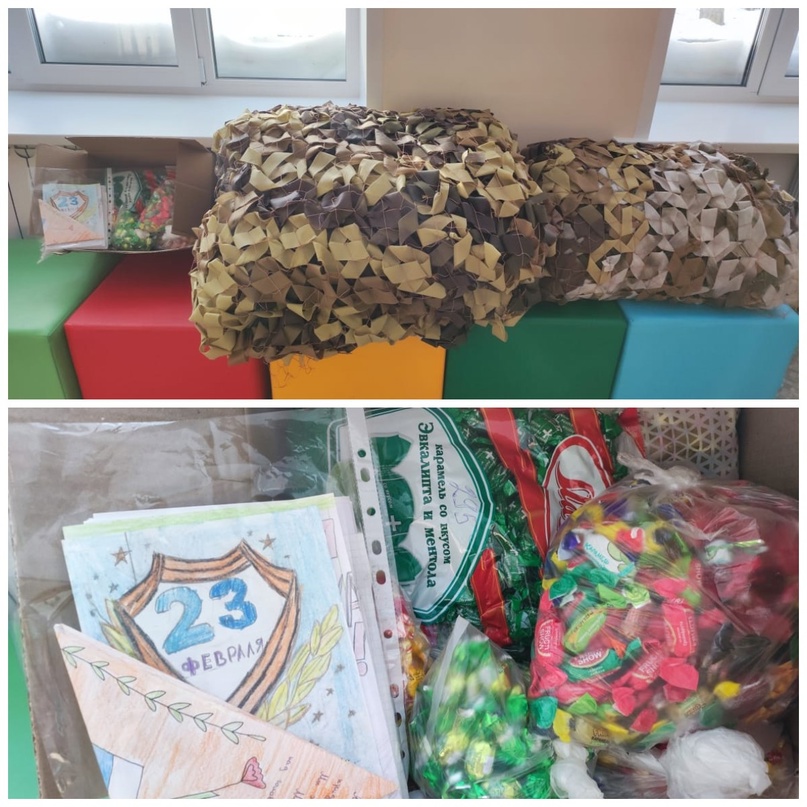 Классный  час на тему «Не послужишь – не узнешь», проведенные руководителем школьного музея Сапожниковой Светланой Николаевной для ребят 1-4 классы. 67 учащихся, 5 взрослых
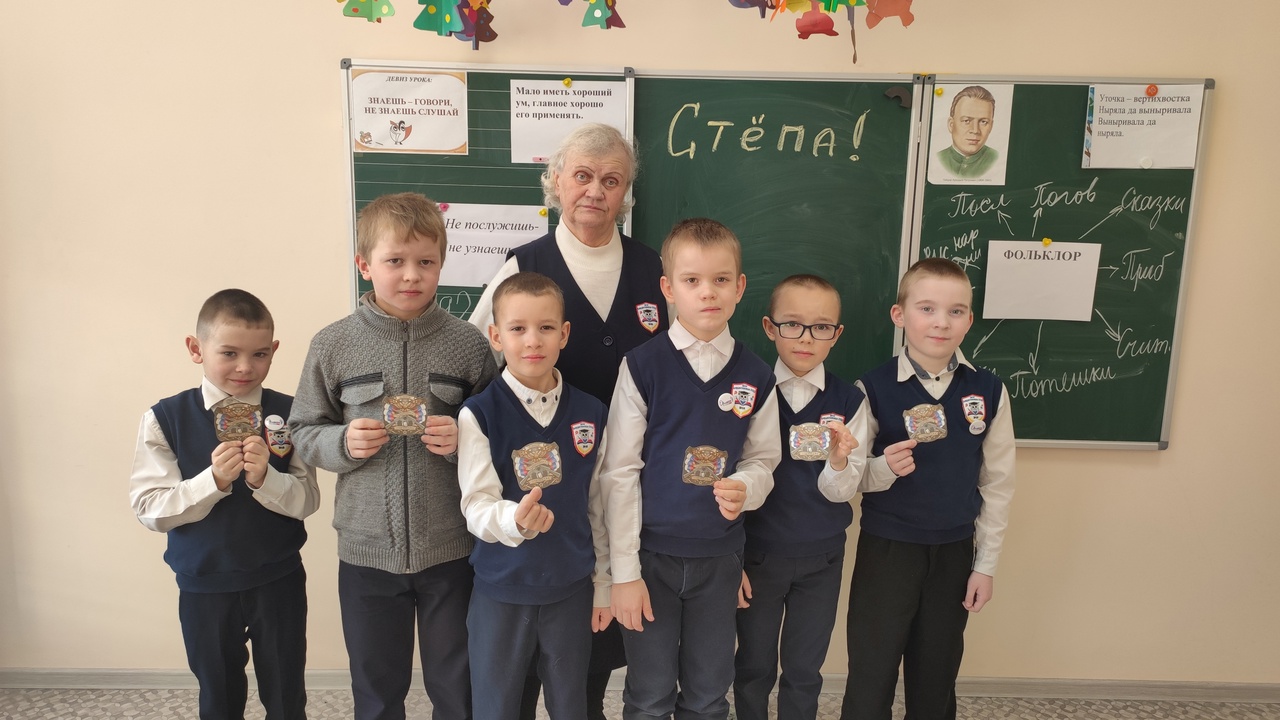 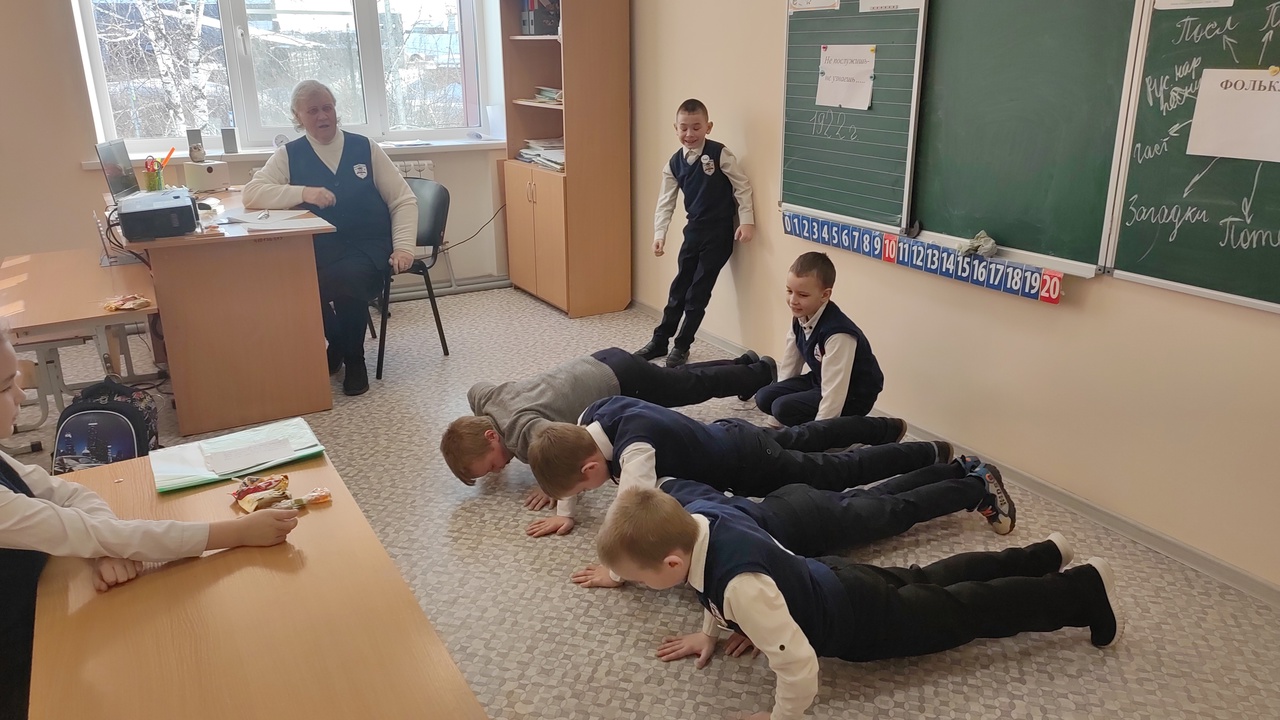 Игровая программа "Русский солдат не знает преград" для мальчиков 2-4 классов, ребята проходили различные задания : строевая подготовка, медицинская помощь, меткий стрелок, шифровка, конкурс капитанов, конкурс армейской песни.Игра «Солдатушки – бравые ребятушки» для ребят первого класса.73 учащихся, 6 педагогов.
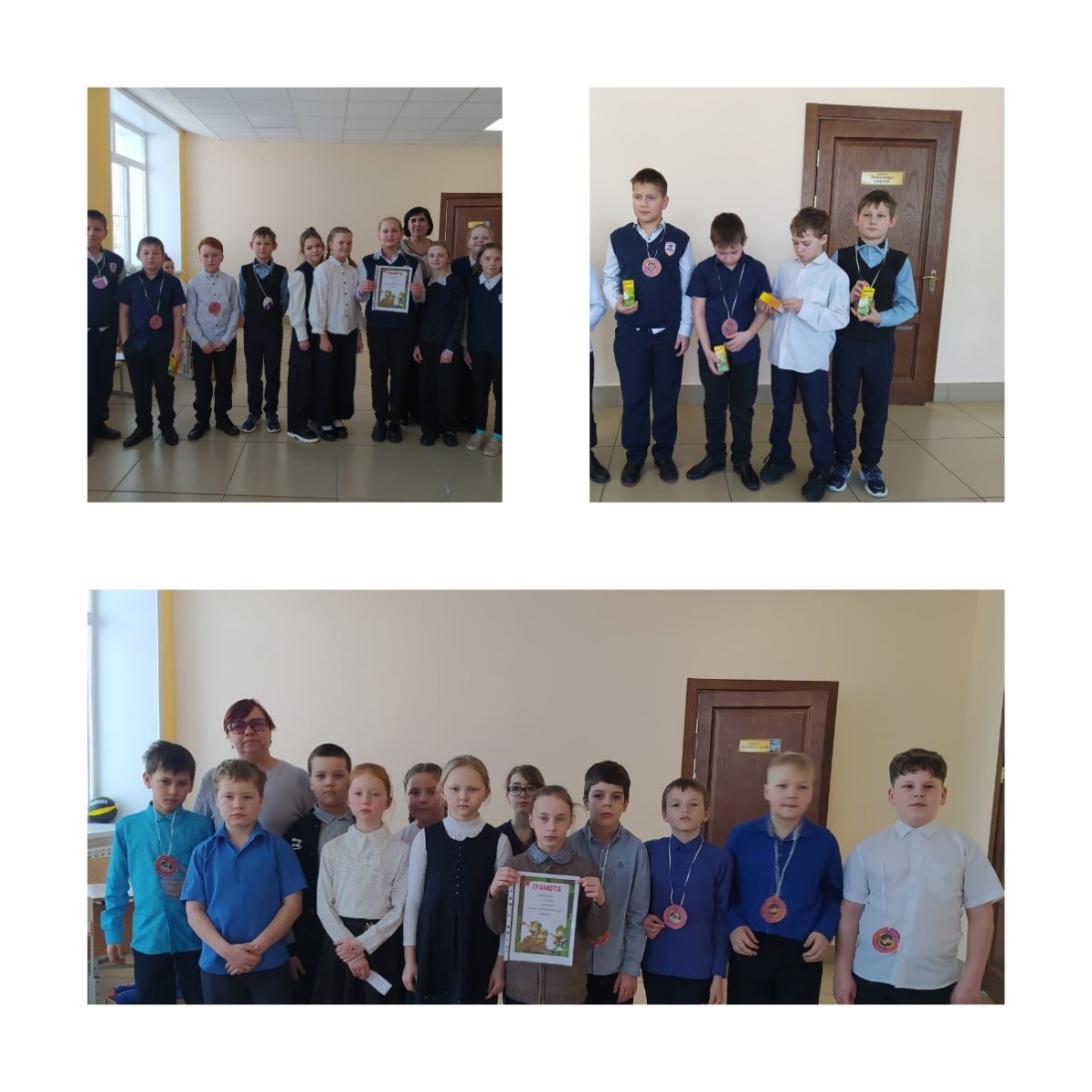 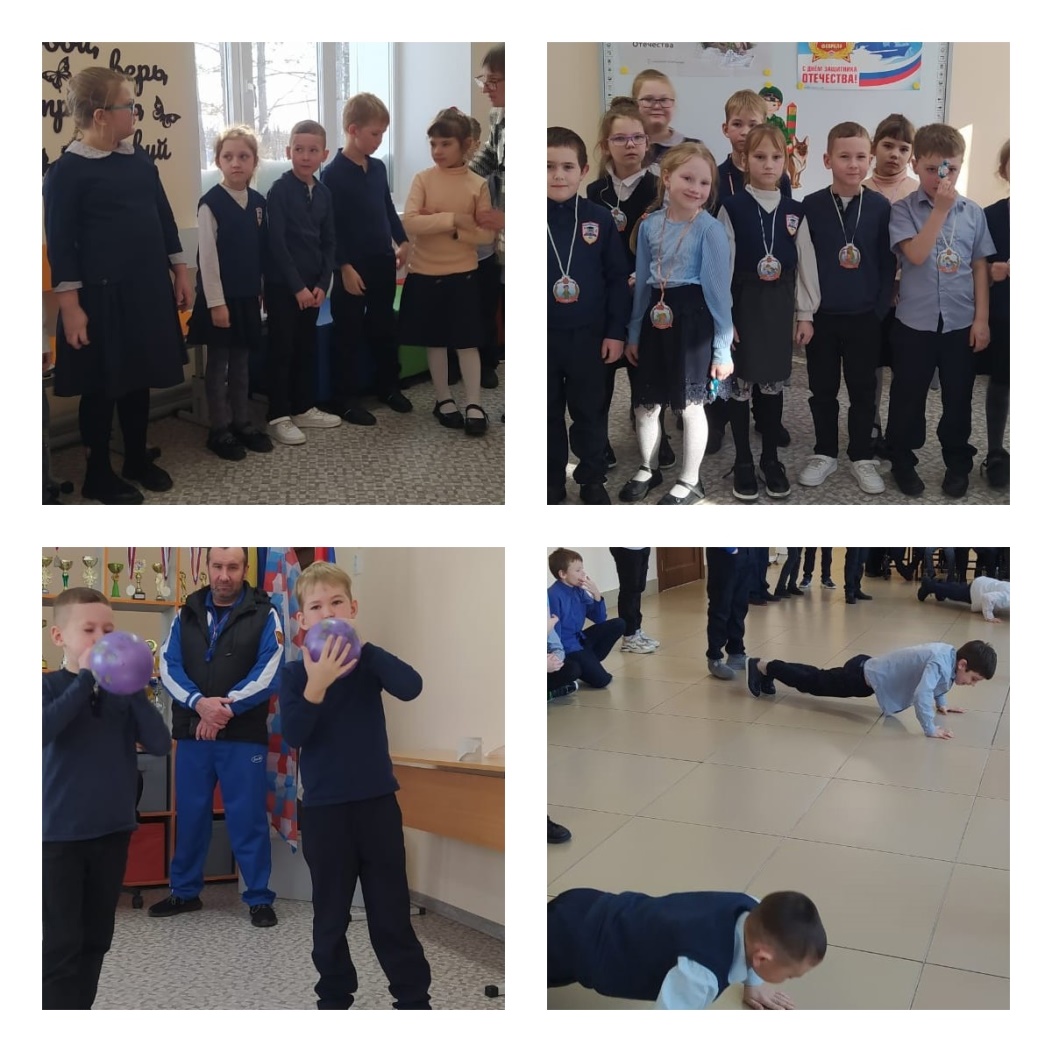 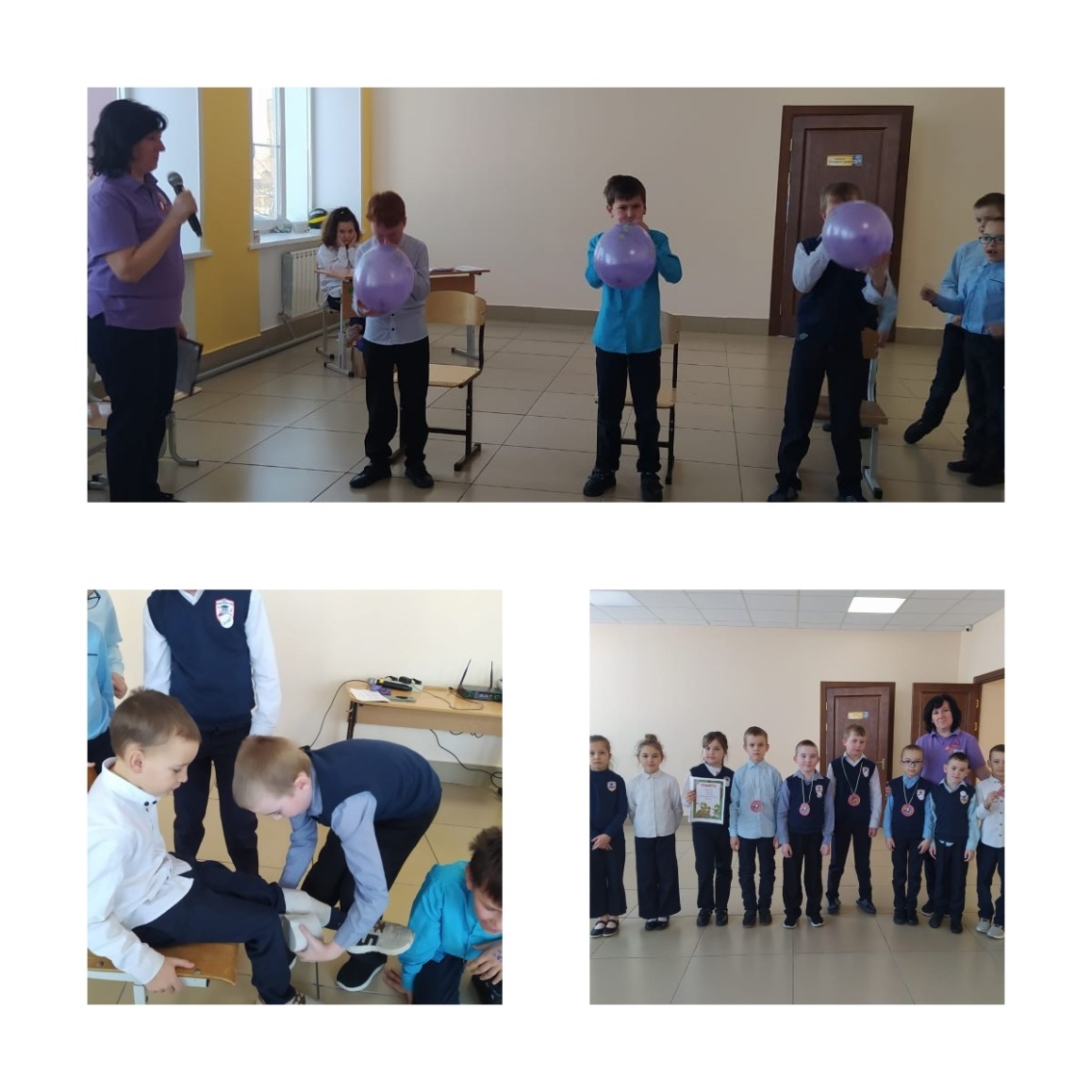 Организаторы и ответственные за подготовку и проведение мероприятий

Заместитель директора по ВР             Бердюгина Т.В.
Педагог-организатор                       Тупицина О.В.
Педагог – библиотекарь                    Боровикова Л.Ю.
Советник директора по воспитанию      Смагина Н.В.
Педагог –организатор                      Сапожникова С.Н
Педагог дополнительного образования   Мальцева С.Н.
Общее количество обучающихся принявших участие в Месячнике 1176

Общее количество взрослых принявших участие в Месячнике 121